Filing Status
Pub 17, Chapter 2
Pub 4012, Tab B
NJ 1040 Instructions
NJ Special Handling Document on TaxPrep4Free.org
www.state.nj.us/treasury/taxation
(1040 lines 1-5)
(NJ 1040 lines 1-5)
12-09-2017
NJ TAX TY2016 v1.2
1
Filing Status Is Based on 3 Criteria
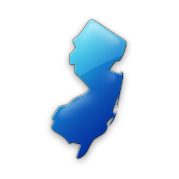 Marital status on last day of tax year
“Married” means legally married under laws of any state or country 
 Federal law does not include civil unions or domestic registered partners as married
 NJ law includes civil union partners in Married statuses, but does not include domestic registered partners as married
 Persons living in home 
 May or may not be dependents
 Who pays to keep up the home
2
12-09-2017
NJ TAX TY2016 v1.2
Choice of Five Filing StatusesFederal & State Similar With Some Differences
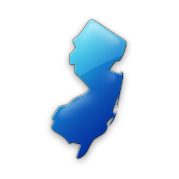 *  Married same-sex couples treated as Married filing status 
    Civil union filing statuses out of scope
3
12-09-2017
NJ TAX TY2016 v1.2
To Determine Filing Status, Do an Analysis Of Living Situation
Use information from Intake/Interview Sheet, Part II
 Taxpayer-completed info on people who lived with them
 Answers to questions in shaded section that counselor completes based on interview
 Determine:
 Marital status as of December 31 
 Who was living in the home during the year
 Their relationship/dependency
 Who paid more than half the cost of keeping up the home
 Date of death if either/both spouse(s) deceased
 Use one of filing status tools on next slides to determine correct filing status
4
12-09-2017
NJ TAX TY2016 v1.2
Intake/Interview Sheet, Part II
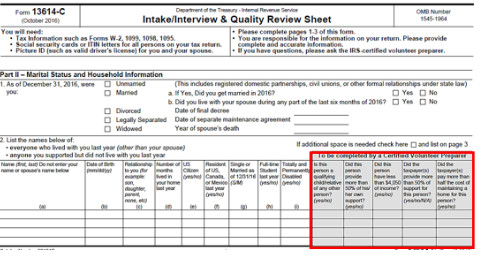 5
12-09-2017
NJ TAX TY2016 v1.2
Useful Tools For DeterminingFiling Status
6
12-09-2017
NJ TAX TY2016 v1.2
Useful Tools For Determining Qualifying Person
7
12-09-2017
NJ TAX TY2016 v1.2
Pub 4012 Tab B
2017 Filing Status Determination
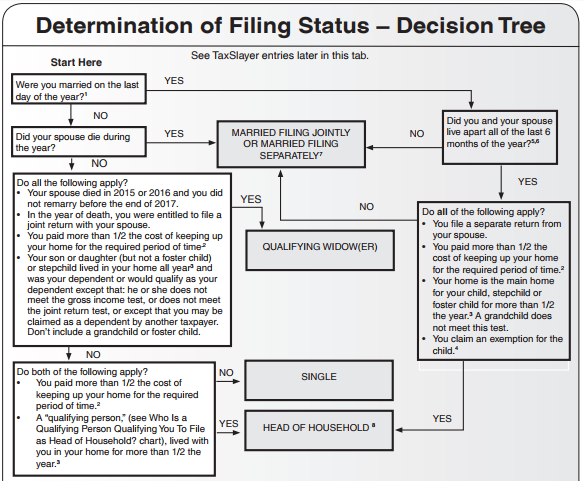 Don’t forget to consult footnotes
8
12-09-2017
NJ TAX TY2016 v1.2
[Speaker Notes: Show students Filing Status Decision Tree in Pub 4012 Tab B]
Single (S)
Not married on December 31 of current tax year
 Although these situations appear to be single, they actually qualify for other filing statuses:
 If widowed in either of two prior tax years, with qualifying dependent, and not remarried, select Qualifying Widow(er) (QW)
 If widowed in current tax year and not remarried, select Married Filing Jointly (MFJ)
 If maintained home for qualifying child or qualifying relative, select Head of Household (HOH)
9
12-09-2017
NJ TAX TY2016 v1.2
Married Filing Joint (MFJ) – (Lowest Tax Rate)
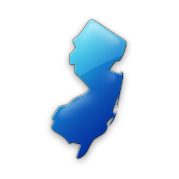 If married on December 31, considered married for entire year
 Now includes married same-sex couples
 Common law marriage if recognized in the state where it began
  Common law marriage not recognized if began in NJ
 Spouse died during tax year & taxpayer did not remarry
10
12-09-2017
NJ TAX TY2016 v1.2
[Speaker Notes: Note:   States that recognize common law marriage include: Alabama, Colorado, Kansas, Rhode Island, South Carolina, Iowa, Montana, Utah, Texas and the District of Columbia]
NJ 1040 Instructions
NJ Filing Status Civil Union - Out of Scope
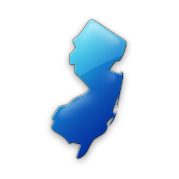 Civil Union status
 Requires a license
 Grants  same state benefits, protection & responsibilities of married couples 
 Must be at least 18 years of age, or meet requirements for exceptions
 Civil union status not treated as Married on Federal return
 NJ treats civil union status like equivalent Married status (MFJ/MFS)
 No easy way to use software to file different filing statuses for Federal and NJ, so return is Out of Scope        
 Note:  NJ Recognizes Domestic Partners (different than Civil Union) as dependents, and allows a dependent exemption in certain circumstances.  This is In-Scope
 Covered in later module
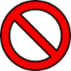 11
12-09-2017
NJ TAX TY2016 v1.2
[Speaker Notes: Civil union returns are Out of Scope because filing status for Federal and NJ returns would be different.  No easy way to do this in TaxSlayer

Eligibility for Civil Union:
Must not be in another civil union, domestic partnership or marriage in this state or that is recognized by this state
Be of the same sex; and 
Be at least 18 years of age, or meet requirements for exceptions
Not closely related (descendent, sibling, aunt, uncle, niece or nephew) 

Benefits-State based rights:
Eligible for Family Leave
Joint ownership of property
State employees-guaranteed insurance, health and pension benefits to partner
Inheritance rights

Responsibilities:
Liable for partners debts
Obligation for support of other partner during CU or after CU Termination, like marriage


In cases of Civil Union……….On TaxSlayer ……answering the questions on NJ 1040 p. 3 top :
“If filing with a CU partner or as a surviving CU partner, check one of the following”
  o    CU couple filing joint return                    o    CU couple filing separate return              o   Surviving CU partner

This helps determine what box to check off under Filing status]
Married Filing Separate (MFS) – (Highest Tax Rate)
Taxpayer chooses to file MFS
 Show spouse name/SSN on return
 If one spouse itemizes, other spouse must also itemize
 First to file sets standard; return of 2nd to file could reject if not in sync
 If taxpayer didn’t live with spouse last 6 months but provided home for dependent child, select HOH rather than MFS
12
12-09-2017
NJ TAX TY2016 v1.2
[Speaker Notes: There are cases where each filing MFS instead of MFJ can produce better total result
 e.g. - one spouse has high medical expenses.  Might be able to reach 7.5% threshold on one income in order to deduct on Schedule A, but can’t reach threshold on joint income
 e.g. - there is a lien on one of the spouses assets
 e.g. -  separation of tax liability from spouse’s
 e.g. - lower overall tax bill If one spouse has a significant itemized deduction]
MFS – Disadvantages on Federal Return
Highest tax rate/lower standard deduction and cannot claim:
 Earned Income Credit (EIC),Child Tax Credit (CTC), or Child & Dependent Care (CDC) credit
 Education credits 
 Student loan interest deduction
 No tax-free exclusion of Social Security or US bond interest
 Capital loss limited to $1,500 (not $3,000)
 Premium Tax Credit under Affordable Care Act
13
12-09-2017
NJ TAX TY2016 v1.2
MFS – Disadvantages on Federal Return
(cont’d)
When taxpayer lived with spouse anytime during year:
 Taxable income must include 85% of Social Security & RR Benefits received
 Cannot claim Credit for the Elderly or the Disabled
 Cannot roll over Traditional IRA to Roth IRA
14
12-09-2017
NJ TAX TY2016 v1.2
Pub 4012 Tab B
Head Of Household (HOH)
Must have a “qualifying person” as defined in 4012 Page B-10 chart
 Qualifying Child Dependent or
 Qualifying Relative Dependent
 Must have paid more than ½ the cost of keeping up your home in tax year
 Qualified Person lived with you for more than ½ the year 
 Child is considered to have lived with you all year if born or died during year
 Qualifying relatives who are parents may live elsewhere (includes Canada & Mexico) as long as you paid over 50% of cost of living expenses
15
12-09-2017
NJ TAX TY2016 v1.2
Pub 4012 Tab B
Head of Household (HOH) Qualifying Person Chart
Rules for qualifying person for HOH not exactly the same as for Dependency
16
12-09-2017
NJ TAX TY2016 v1.2
[Speaker Notes: See Pub 4012 Tab B chart to determine “Who is a qualifying person qualifying you to file as HOH?”

 Rules for qualifying person for HOH filing status are not exactly the same as rules for Dependency
 Always use charts in Pub 4012 to determine HOH qualifying rules &/or Dependency qualifying rules
 QC/QR laminated tool (or online version via TaxPrep4Free.org) can be very helpful here

IRS.gov site has a tool to help determine filing status & dependents:
“Interactive Tax Assistant”.  Link available on TaxPrep4Free.org Preparer page]
Pub 4012 Tab B
Head Of Household (HOH) If Unmarried or Legally Separated
Rules become more complicated when parents are 
 Unmarried
 Divorced  
 Separated
 Counselors should consult  Pub 4012 Tab B Qualifying Person chart and footnotes.  Support  and Divorce agreements should also be considered
 See also TaxSlayer Filing Wizard or IRS online ITA or Tax-Aide QC/QR Tool
17
17
12-09-2017
NJ TAX TY2016 v1.2
Pub 4012 Tab B
Head Of Household (HOH)If Married but Lived Apart
Lived apart last 6 months
 Provided over 50% cost of maintaining home
 Was main home for your child, adopted child, stepchild, or eligible foster child for over 6 months 
 No other relatives qualify to claim exemption
18
12-09-2017
NJ TAX TY2016 v1.2
Maintaining a Household
NEW RULINGS IN 2017; CAN BE APPLIED TO ANY OPEN TAX YEARS
 May treat home’s fair market rental value as a cost of maintaining a household, instead of the sum of payments for mortgage interest, property taxes, and insurance
 In certain circumstances, annual cost of maintaining a household when a qualifying child or dependent resides in household for less than the entire tax year may be prorated on a monthly basis
 In certain circumstances, a new household may be created during a year
 In certain circumstances, shared living quarters can be treated as separate households
19
12-09-2017
NJ TAX TY2016 v1.2
Maintaining a Household Examples
Child moves in or out during year
 Prorate the annual cost of keeping up the home by the number of months the child lived there
 Taxpayer must have paid ½ the prorated cost
 Spouses separate and one moves out
 New household begins on date of move
 Taxpayer must have paid ½ the cost of keeping up the home beginning with date of move
 Multiple households in same living quarters
 Only if no one in household A would win tie-breaker for anyone in household B
20
12-09-2017
NJ TAX TY2016 v1.2
Maintaining a Household Examples
(cont’d)
One example would be an unmarried couple, each with own child, each pays more than ½ cost for self and child.    Each can claim HoH because neither adult would win tie-breaker for other’s child 
 If situation was unmarried couple with 2 children together, each pays more than ½ the cost for self and one child, only one could claim HoH.  Parent with higher AGI would win tie-breaker for both children
 Lower AGI adult could be Single with one dependent
 Another example is grandparent, parent, and 2 children live together, each adult pays more than ½ cost for self and one child.  Grandparent cannot claim HoH for one child while parent claims HoH for second child, because parent would win tie-breaker
 Grandparent could be Single with one dependent
21
12-09-2017
NJ TAX TY2016 v1.2
Qualifying Widow/Widower (QW)
Spouse died in one of two years prior to current Tax Year 
 Can file MFJ in current tax year, then QW for 2 years, then file HOH or single thereafter
 Has a child, stepchild, or adopted child who qualifies as a dependent        OR
     would qualify as a dependent except *
 he/she does not meet the gross income test 
 he/she does not meet the joint return test
 the taxpayer can be claimed as a dependent by another taxpayer
* NEW RULING IN 2017; CAN BE APPLIED TO ANY OPEN TAX YEARS
 Provided over 50% of the cost of maintaining a home which was child’s main home for the entire year

NOTE: Entitled to file MFJ if spouse died after end of current tax year (e.g. for TY2016, spouse died in early 2017)
22
12-09-2017
NJ TAX TY2016 v1.2
[Speaker Notes: After someone dies, a final return must be filed by surviving spouse or executor]
Qualifying Widow/Widower (QW) Scenarios
Spouse died in current tax year (e.g. for TY2016, spouse died in 2016 or before filing in 2017)
 If not remarried in current tax year, file MFJ with deceased spouse
 If remarried, file MFJ with new spouse; deceased spouse files MFS
 Spouse died in either of two prior years and not re-married (e.g. for TY2016, spouse died in 2014 or 2015)
 With qualifying dependent, file QW
 With no qualifying dependent, file S
Spouse died more than two years ago  (i.e. for TY2016, spouse died 2013 or earlier)
 File S or HOH
23
12-09-2017
NJ TAX TY2016 v1.2
Pub 4012 Tab B
Filing Status Importance
Many tax items affected by filing status
 Necessity to file a return 
 Pub 4012 Page A-1 Chart A
 Standard deduction
Pub 4012 Page F-1 Exhibit 1
 Tax rate bracket
  Eligibility for certain credits
 Pub 4012 Page I-3 Step 3
24
12-09-2017
NJ TAX TY2016 v1.2